NORMAS Y RESOLUCIONES VIGENTES
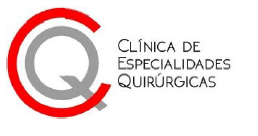 MILTON LISCANO
En Colombia, las normas y resoluciones vigentes en el ámbito de la salud son un conjunto de regulaciones, leyes y decretos emitidos por el gobierno y las entidades competentes con el objetivo de garantizar el bienestar de la población, la calidad de los servicios de salud y la seguridad tanto de los pacientes como del personal de salud. Estas normas son esenciales para el funcionamiento del sistema de salud, cubriendo desde la atención básica hasta los estándares de bioseguridad, ética profesional, y control de enfermedades.
En Colombia, las normas y resoluciones vigentes en salud son fundamentales para regular y garantizar la calidad, la accesibilidad y la seguridad en los servicios de salud. Estas regulaciones abarcan desde la infraestructura y el funcionamiento de las instituciones de salud hasta la protección radiológica, la bioseguridad, el consentimiento informado, y las condiciones laborales del personal de salud. Son instrumentos clave para asegurar que los servicios de salud se brinden de manera adecuada, eficiente y con un enfoque en el bienestar de la población
Ley 100 de 1993 (Sistema General de Seguridad Social en Salud)
Ley 1751 de 2015 (Ley Estatutaria de Salud)
Esta ley garantiza el derecho fundamental a la salud en Colombia. Establece la salud como un derecho fundamental autónomo y lo define como un derecho universal, que debe ser protegido y promovido por el Estado.
Contenido clave:
Regula el acceso universal a los servicios de salud.
Define el concepto de atención integral en salud y establece las responsabilidades del Estado, los individuos y las instituciones en el acceso a la salud.
Introduce la gestión de riesgos y los servicios de salud como una obligación estatal.
Esta es la ley fundacional del Sistema General de Seguridad Social en Salud (SGSSS) en Colombia. Establece los principios, estructuras y funciones del sistema de salud, incluyendo el acceso universal a la salud, la equidad, la solidaridad y la eficiencia.
Contenido clave:
Define las entidades encargadas de la administración del sistema (como el Ministerio de Salud y Protección Social, EPS, IPS, etc.).
Regula el financiamiento del sistema de salud, estableciendo las modalidades de aseguramiento (régimen contributivo y subsidiado).
Asegura la prestación de los servicios de salud a través de un sistema de aseguramiento y prestación pública y privada.
Resolución 3100 de 2019 (Normas para la Organización y Funcionamiento de los Establecimientos de Salud)
Resolución 2003 de 2014 (Sistema Obligatorio de Garantía de Calidad en Salud - SOGCS)
Esta resolución establece los requisitos mínimos para el funcionamiento de los establecimientos de salud en Colombia, tanto públicos como privados.
Contenido clave:
Regula la clasificación y habilitación de los establecimientos de salud (hospitales, clínicas, consultorios, etc.).
Establece los requisitos de infraestructura, equipos, personal y servicios necesarios para que las instituciones de salud sean habilitadas para operar.
Define las condiciones mínimas de seguridad, accesibilidad y calidad en la prestación de los servicios de salud.
Establece los lineamientos para la implementación del Sistema Obligatorio de Garantía de Calidad en Salud (SOGCS) en las instituciones prestadoras de servicios de salud en Colombia.
Contenido clave:
Regula el proceso de autoevaluación y auditoría interna de las instituciones de salud para garantizar la calidad en la atención.
Define las condiciones y los procedimientos para la evaluación externa de la calidad, así como las sanciones para las instituciones que no cumplan con los estándares establecidos.
Establece la certificación de calidad y las normas para la acreditación en salud
Resolución 4445 de 2013 (Normas para la Protección Radiológica en Salud)
Decreto 780 de 2016 (Compilación de Normas del Sector Salud)
Esta resolución regula el uso de radiación ionizante en los servicios de salud, asegurando la protección tanto de los pacientes como del personal médico.
Contenido clave:
Define los requisitos de seguridad para la utilización de equipos de radiología, tomografía y otros equipos que emiten radiación.
Establece normas para la calibración, mantenimiento y control de los equipos radiológicos.
Regula la capacitación del personal para el uso seguro de estos equipos y la protección radiológica.
Este decreto compila las normas que regulan el sector salud en Colombia, con el fin de facilitar su consulta y comprensión.
Contenido clave:
Consolidación de las leyes, decretos, resoluciones y otros actos administrativos en el ámbito de la salud.
Regula aspectos relacionados con el acceso a los servicios de salud, la calidad de los mismos, y las obligaciones de las EPS (Entidades Promotoras de Salud) y las IPS (Instituciones Prestadoras de Salud).
Ley 1122 de 2007 (Reforma al Sistema de Salud)
Normas de Protección al Paciente y Consentimiento Informado
Esta ley introdujo reformas al sistema de salud en Colombia, con el fin de mejorar la eficiencia, calidad y cobertura del sistema.
Contenido clave:
Regula la organización y funcionamiento de las EPS, mejorando su capacidad de gestión y control.
Introduce el concepto de planificación en salud y propone mecanismos para mejorar la gestión administrativa y financiera en el sistema de salud.
En Colombia, las normas éticas y legales sobre consentimiento informado son fundamentales para garantizar los derechos del paciente.
Ley 23 de 1981 establece el derecho de los pacientes a recibir información suficiente para tomar decisiones sobre su atención.
Además, la Resolución 1995 de 1999 regula el proceso de consentimiento informado en los procedimientos médicos y quirúrgicos.
Normas sobre Bioseguridad en Salud
Resolución 1122 de 2014 (Normas para la Acreditación de Instituciones de Salud)
Regula el proceso de acreditación de las instituciones prestadoras de servicios de salud en Colombia, promoviendo la mejora continua de la calidad.
Contenido clave:
Establece los requisitos para que las instituciones de salud logren la acreditación en calidad.
Incluye lineamientos sobre el sistema de gestión, la calidad en la atención al paciente, y la seguridad en el entorno hospitalario
Existen diversas resoluciones que regulan las condiciones de bioseguridad en las instituciones de salud, tales como la Resolución 4442 de 2006 y otras relacionadas con el manejo de residuos, el control de infecciones nosocomiales y la protección del personal de salud frente a agentes patógenos.
Estas normas son cruciales para evitar la propagación de enfermedades dentro de los hospitales y clínicas, protegiendo tanto a los pacientes como al personal de salud